الجمهورية الجزائرية الديمقراطية الشعبيةوزارة التعليم العالي والبحث العلميجامعة البليدة 2 لونيسي علي
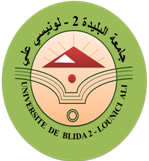 التسجيل الأولي والمعالجة المعلوماتية للطلبة حاملي شهادة البكالوريا 2021
التسجيل الأولي
من خلال استعماله لرقم التسجيل وللرمز السري الواردين في كشف النقاط المحصل عليه في البكالوريا، يمكن للمترشح الولوج عبر الموقعين المخصصين بواسطة هذا الرمز إلى قائمة التكوينات المسموح له التسجيل بها،
يجب عليه أن يسجل في بطاقة رغباته، وفقا لترتيب تنازلي، ستة (06) اختيارات على الأقل إلى عشرة (10) على الأكثر.
يمكن لهذه الاختيارات أن تشمل مسارات التكوين الآتية: 
ليسانس(تكوينات ذات تسجيل محلي/جهوي، والشعب ذات التسجيل الوطني، والتكوينات الممهننة)،
 ماستر ذي المسار المدمج لليسانس، 
أقسام التحضيرية،
 شعب المدارس العليا للأساتذة،
 شعب العلوم الطبية وعلوم البيطرة. 
شعب التكوين شبه الطبي التابعة لقطاع الصحة 
 هام: يجب على حامل شهادة البكالوريا أن يحدد في بطاقة رغباته من ضمن الاختيارات، على الأقل مسارين (02) من مسارات التكوين في الليسانس ذات التسجيل المحلي أو الجهوي التي تضمنها مؤسسة جامعية.
للتذكير، يجب أن ترسل بطاقة الرغبات، حصريا على الخط، 
ينصح حاملوا شهادة البكالوريا: بالقيام بهذه العملية بصفة شخصية وبطريقة جدية، بطبع بطاقات رغباتهم.
 تعتبر التسجيلات الأولية عبر الخط إجبارية بالنسبة لكافة حاملي شهادة البكالوريا المعنيين بهذا الإجراء. يفقد كل حامل شهادة البكالوريا الذي لم يقم ولم ي يتم تسجيله الأولي عبر الخط وفي الآجال المحددة، كل إمكانية للتسجيل في ميدان أو شعبة التكوين المرغوب فيها.
المعالجة المعلوماتية
تتكفل المعالجة الوطنية المعلوماتية بمجمل بطاقات الرغبات لحاملي شهادة البكالوريا الجدد التي تم ملؤها وإرسالها عبر الخط.
تؤدي هذه المعالجة القائمة على التوليفة بين المعايير الأربعة للتسجيل الأولي والتوجيه ، إلى تلبية إحدى الرغبات المعبّر عنها من طرف كل حامل شهادة بكالوريا جديدة.
 توضع نتائج المعالجة الوطنية المعلوماتية في متناول حاملي شهادة البكالوريا على الموقعين المخصصين لهذا الغرض وفق الرزنامة ، من خلال اطلاعهم على أحد هذين الموقعين.
سيتعرف حاملوا شهادة البكالوريا على نتيجة توجيههم ومن ثم ينبغي عليهم، حسب الحالة:
تأكيد توجيههم عبر الخط ، حسب الرزنامة،
 التقدم إلى المقابلة التي تجرى حضوريا بمؤسسات توجيههم أو حضوريا في مؤسسات جامعية أخرى، يجب على المترشح الذي اختار إجراء المقابلة في مؤسسة جامعية أخرى الاتصال بمؤسسة توجيهه من أجل التنظيم العملي لهذه المقابلة . تجرى المقابلات وفق الرزنامة المحددة والمواعيد الواردة في بطاقات التوجيه.
في حالة الإخفاق في مقابلتهم، يتم توجيههم آليّا إلى اختيارهم الموالي الوارد في بطاقة الرغبات والذي ال يخضع لمقابلة شفوية ويستوفي المعدل الأدنى للالتحاق بهذا الاختيار.
 في الحالة الخاصة التي لم يتم فيها الحصول على أي اختيار من اختياراتهم، يُقترح على المعنيين عملية ثانية للتسجيل  الأولي. يجب عليهم ملأ بطاقة رغبات أخرى حسب ترتيب تنازلي. يجب أن تحتوي هذه البطاقة على ستة (06) اختيارات من ضمنها اثنين (02)، وجوبا، في مسارات الليسانس ذات التسجيل المحلي أو الجهوي باتباع نفس الإجراء الأولي مع احترام المعدلات الدنيا للالتحاق وفي حدود المقاعد البيداغوجية المتوفرة طبقا للرزنامة.
يصبح التسجيل نهائيا لحاملي شهادة البكالوريا الجدد بمجرد ايداع ملف تسجيل المترشح على مستوى مؤسسة التوجيه. 
يتم إيداع النسخة الأصلية لكشف نقاط البكالوريا ااحقا على مستوى مؤسسة التوجيه.
عند الحصول على التوجيه النهائي، يودع المترشح المعني بالإيواء في حي جامعي طلبا، عبر الخطـ، حسب الرزنامة المحددة.
يشتمل الملف على الوثائق التالية: كشف نقاط البكالوريا صورتان (02) شمسيتان ، رسم دفع حقوق التسجيل (200 دج)
 بإتباع الإجراء المبين على أرضية PROGRES وباحترام الرزنامة.